Obowiązki informacyjne i promocyjne  Ostatecznego Odbiorcy Wsparcia
Przedsięwzięcia w ramach Krajowego Planu Odbudowy i Wzmacniania Odporności zwanego dalej: „KPO”, finansowanego ze środków Instrumentu na Rzecz Odbudowy i Wzmacniania Odporności
Przepisy prawa
Należy wypełniać obowiązki zapisane w umowie o dofinansowanie, stosować zasady opisane w Strategii promocji i informacji KPO
oraz 
Księgi Identyfikacji Wizualnej KPO 

https://www.gov.pl/web/planodbudowy/strategia-promocji-i-informacji-kpo
Obowiązki z umowy o objęcie przedsięwzięcia wsparciem
Obowiązki informacyjne wypełniasz od momentu uzyskania dofinansowania, tj. podpisania umowy o dofinansowanie lub wydania decyzji o dofinansowaniu, do końca okresu trwałości projektu, który został określony w umowie.
Obowiązek dotyczy informowania opinii publicznej o fakcie otrzymania wsparcia na realizację przedsięwzięcia ze środków Krajowego Planu Odbudowy i Zwiększania Odporności oraz Unii Europejskiej – NextGenerationEU zgodnie z art. 34 rozporządzenia 2021/241.
Obowiązki OOW
Jako beneficjent musisz oznaczać działania informacyjne i promocyjne oraz dokumenty związane z realizacją projektu, które podajesz do wiadomości publicznej lub przeznaczasz dla uczestników projektów.
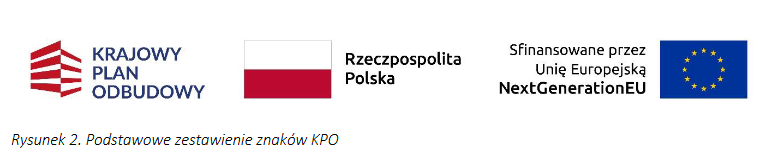 Uwaga: Materiały komunikacyjne muszą jednoznacznie wskazywać, że KPO i Unia Europejska współfinansuje nie tylko powstanie i emisję materiału komunikacyjnego, ale przede wszystkim temat materiału komunikacyjnego (tj. reformę, inwestycję, przedsięwzięcie, grupę przedsięwzięć itp.), którego ten materiał dotyczy.
Zadania w zakresie komunikacji na temat KPO
Zadania w zakresie komunikacji na temat KPO i swojego przedsięwzięcia:

 1) eksponowanie źródła finansowania przedsięwzięcia m.in. przez właściwe oznaczanie przedsięwzięcia oraz związanych z nim materiałów, dokumentów, produktów i innych efektów realizacji i promocji przedsięwzięcia zgodnie z przekazanymi zasadami, w tym także: 
wszelkie działania informacyjne i promocyjne na temat przedsięwzięć KPO m. in. ulotki, broszury, publikacje, noty prasowe, konferencje prasowe, robocze spotkania z prasą, strony internetowe, newslettery, mailing, materiały audiowizualne, spotkania, konferencje, wystąpienia publiczne itp.,
dokumentację dotyczącą KPO i przedsięwzięć, 
miejsce realizacji przedsięwzięcia,
wszystkie inne produkty będące wynikiem realizowanego przedsięwzięcia zarówno w formie materialnej, jak i niematerialnej;
Zadania w zakresie komunikacji na temat KPO cd.
Zadania w zakresie komunikacji na temat KPO i swojego przedsięwzięcia cd.:

2) umieścić opis realizowanego przedsięwzięcia na swojej stronie internetowej i na profilach w mediach społecznościowych;
 
3) umieścić w miejscu realizacji przedsięwzięcia plakaty lub tablice informacyjne z właściwym oznaczeniem przedsięwzięcia; 

4) dostarczać ukierunkowane informacje o przedsięwzięciu różnym grupom odbiorców, w tym mediom i opinii publicznej przez działania PR, współpracę z mediami, instytucjami zaangażowanymi, partnerami społecznymi i gospodarczymi.
Księga identyfikacji wizualnej KPO
Jak właściwie konstruować i stosować oznaczenia?



Opisy zgodne z zasadami wskazanymi w „Strategii Promocji i Informacji Krajowego Planu Odbudowy i Zwiększania Odporności” znajdziesz w „Księdze identyfikacji wizualnej Krajowego Planu Odbudowy”.
Wszystkich użytkowników znaków oraz wykonawców nośników promocyjnych obowiązują jednakowe standardy i zasady wykorzystania znaków.
https://www.funduszeeuropejskie.gov.pl/media/109692/KIW_KPO_wersja_dostepna.pdf
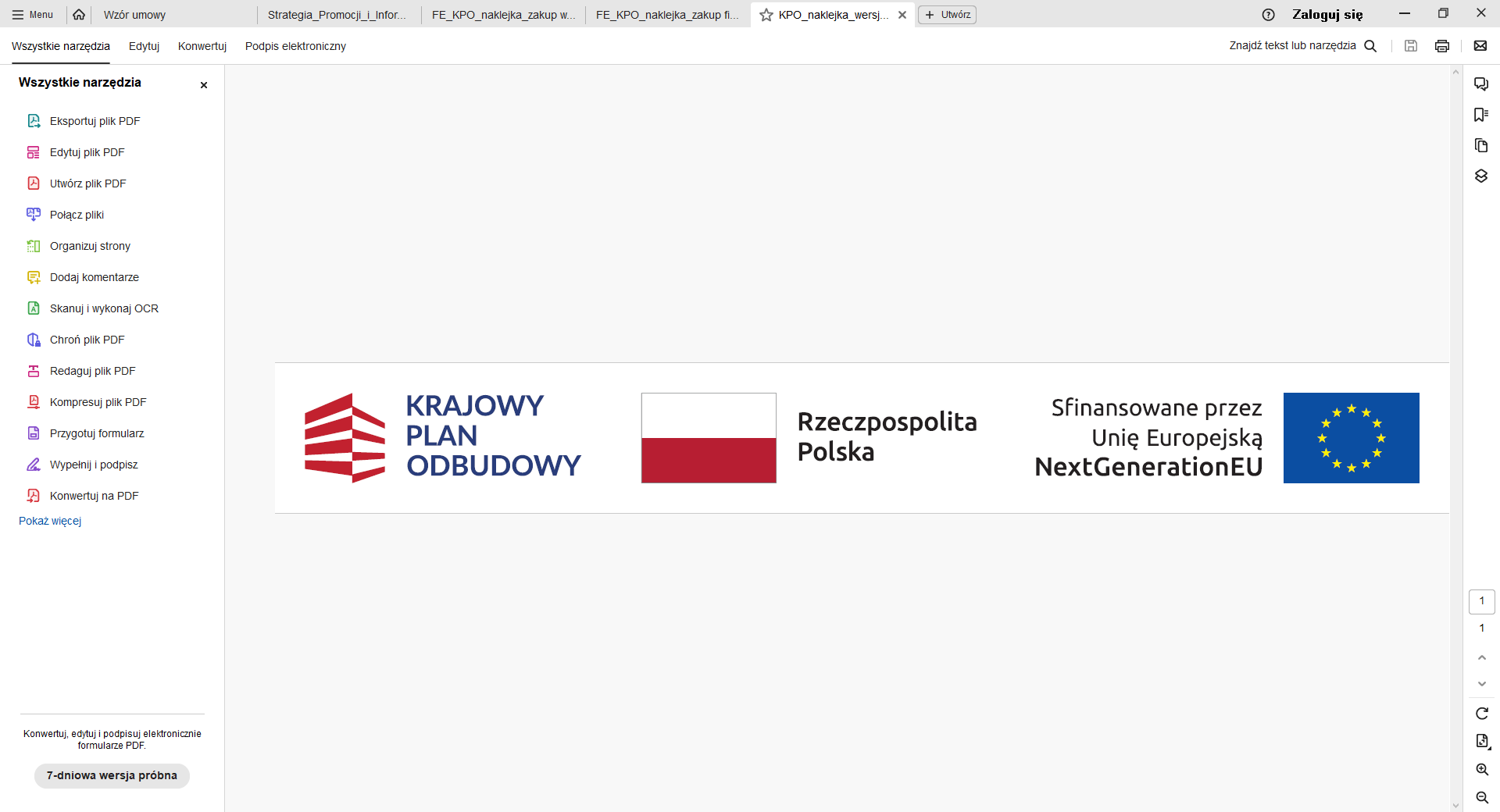 Majątkowe prawa autorskie
W przypadku stworzenia przez osobę trzecią utworów, w rozumieniu art.1 ustawy z dnia 4 lutego 1994 r. o Prawach autorskich i prawach pokrewnych (Dz.U. z 2021 r. poz. 1062, z późn.zm.), związanych z komunikacją i widocznością (np. zdjęcia, filmy, broszury, ulotki, prezentacje multimedialne nt. projektu), powstałych w ramach przedsięwzięcia ostateczny odbiorca wsparcia zobowiązuje się do uzyskania od tej osoby majątkowych praw autorskich do tych utworów.
Sankcje
Co się stanie, jeśli nie zrealizujesz obowiązków informacyjnych i promocyjnych?
Gdy nie wywiążesz się z podstawowych obowiązków informacyjnych i promocyjnych, instytucja udzielająca dofinansowania zobowiąże Cię do działań zaradczych. A jeśli nie zrealizujesz tych działań, może dojść do pomniejszenia dofinansowania projektu.
Dziękuję za uwagę.
[Speaker Notes: Dziękuję za uwagę i zapraszam do kolejnej prezentacji.]